Lessenserie 



Van waardeloos naar waardevol
PrO Almere, Almere
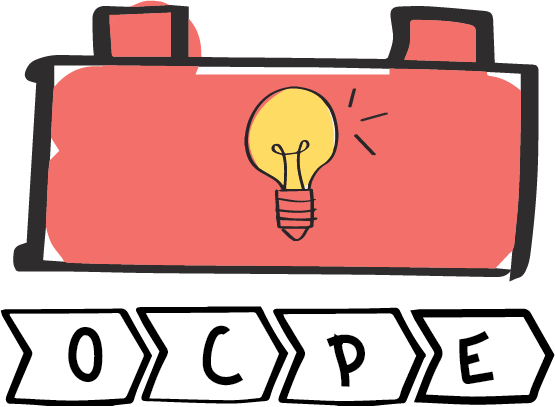 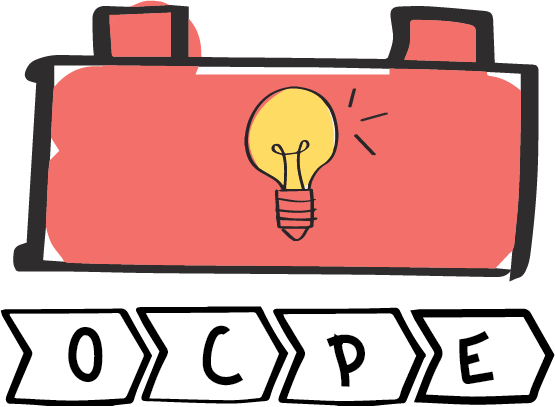 Klas en vak(ken)
Vak(ken)
Doelgroep
PRO Leerjaar 1
Burgerschap, CKV, theater
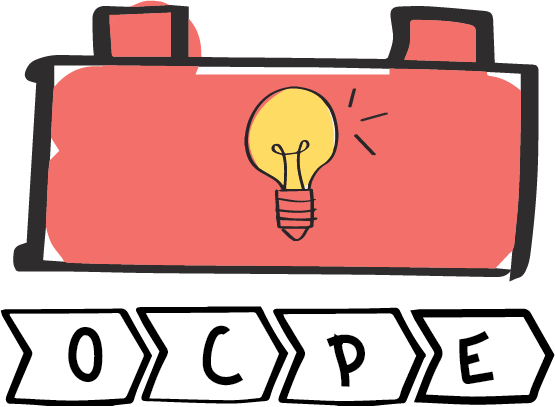 Co-creatiepartners
Cultuurmaker      uitvoerend
Cultuurmaker 
ondersteunend
School
BonteHond, Almere
BonteHond, Almere
PrO Almere, Almere
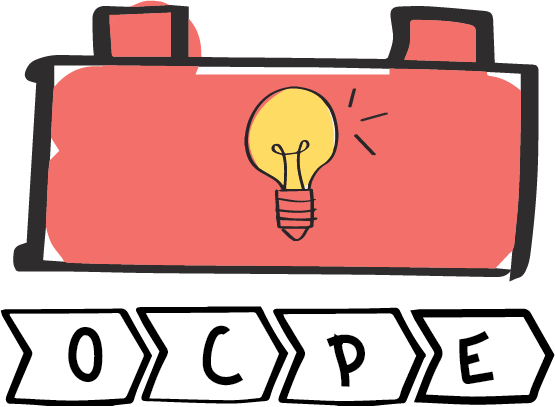 Taakverdeling
Cultuurmaker uitvoerend
Cultuurmaker ondersteunend
School
Ontwikkeling inhoud en uitvoering workshops.
Ontwikkeling inhoud,
Organisatie en communicatie in school: Rooster, indeling ruimtes/ gastdocenten/ docenten die toezicht houden.
Bemiddeling gastdocenten:
Planning en financiële afspraken.
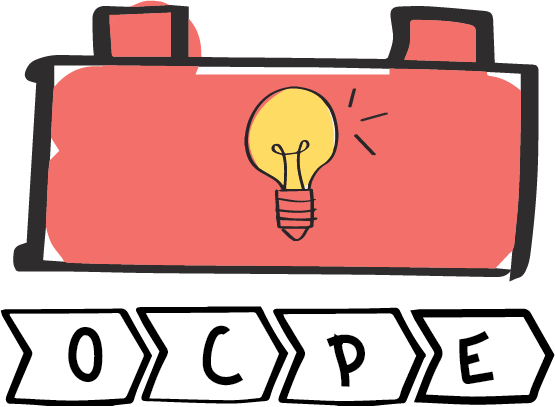 Van waardeloos naar waardevol
De Lessenserie
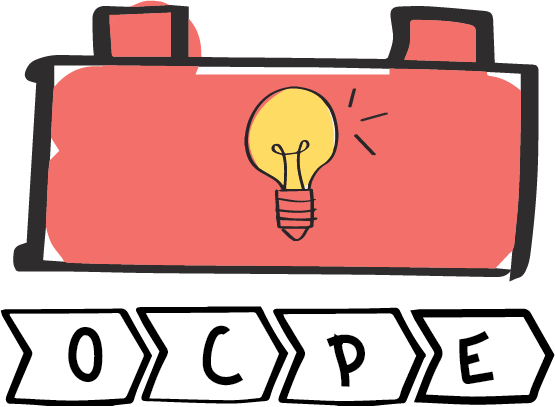 Beschrijving lessenserie
Van waardeloos naar waardevol
Les 1: Burgerschapsles ‘Geldzaken’. In deze burgerschapsles vergaren de leerlingen kennis over het begrip ‘waarde’ met de nadruk op financiële waarde, waarde in geld.

Les 2: CKV verdieping vanuit de kunsten op financiële waarde aangevuld met persoonlijke , culturele, traditionele en maatschappelijke waarde.

Les 3: Van waardeloos naar waardevol, samensmelting burgerscha/ CKV in masterclass bij theatergezelschap BonteHond. Leerlingen onderzoeken vanuit verschillende kunstdisciplines hoe ze waarde kunnen geven aan iets waardeloos. Ze schrijven odes voor de voorwerpen, bouwen kunstobjecten, maken er muziek mee. Les 4/5/6: Verwerking in CKV les

Les 7: Presentatie resultaat verwerking in Burgerschapsles
[Speaker Notes: Tekst uit Quick Win Word document halen, Edien redigeert dat nog]
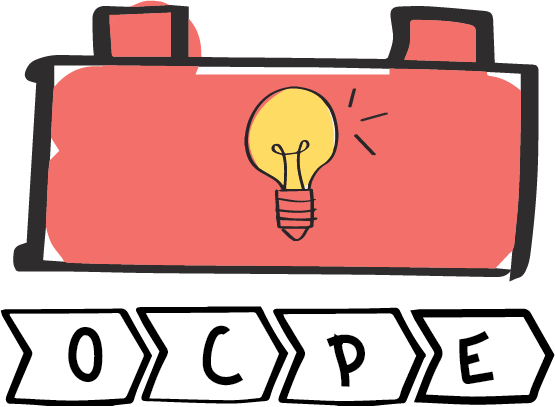 Leerdoelen
Leerlingen bewust worden van verschillende soorten waarde:jdfsflsjfdjf
Leerdoel burgerschap geld
Bewustwording dat de wereld anders kan zijn dan jij en dat leerlingen dat kunnen accepteren.
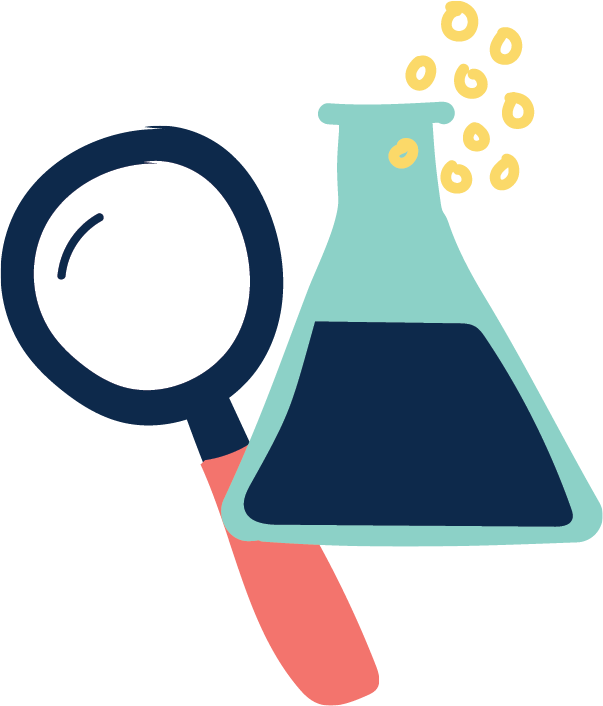 Benodigdheden
Tijd
Ruimte
Theaterzaal BonteHond
VB zaal: 2 uur
uitvoer MC: 1,5 u
opruimen: 1 uur
Materialen
Gereedschappen
Zoveel mogelijk ‘waardeloos’ materiaal, troep en vreemde objecten.
muziek
Kosten
Vervoer
Materiaalkosten, vergoeding kunstenaars.
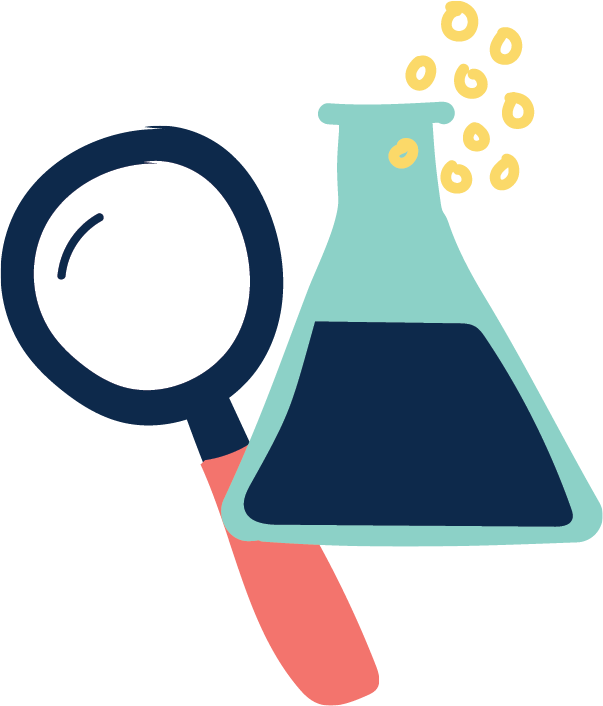 Filmpje prototypetest:
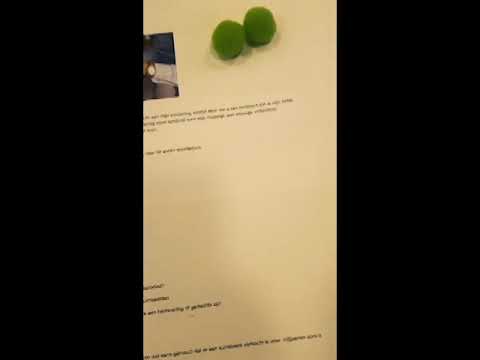